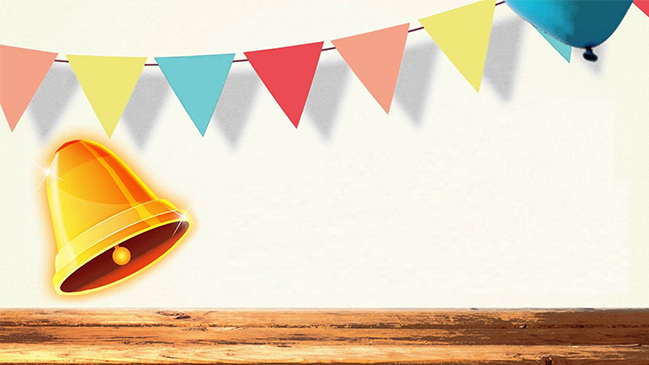 RUNG
CHUÔNG VÀNG
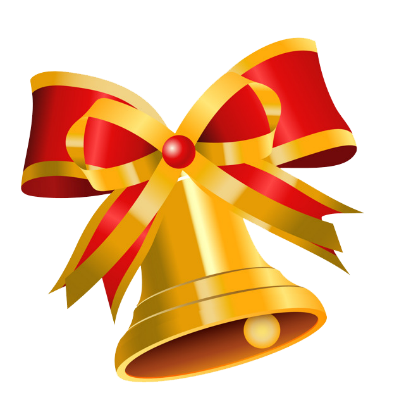 6
1
2
3
4
5
7
8
9
10
CÂU HỎI 1
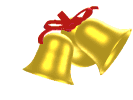 BẮT ĐẦU
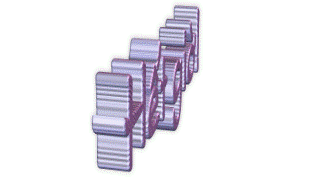 Hai con vịt đi trước hai con vịt, hai con vịt đi giữa hai con vịt, hai con vịt đi sau hai con vịt. Hỏi có mấy con vịt?
Đáp án:
4
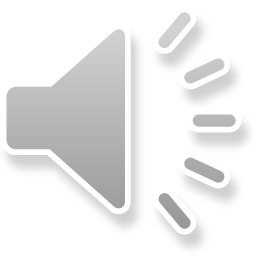 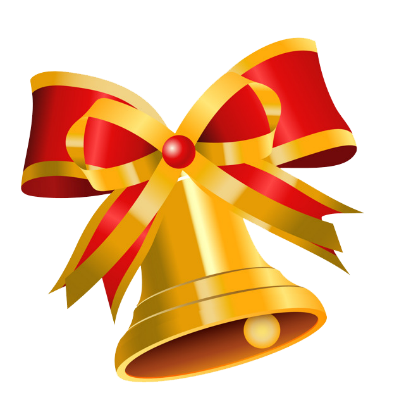 6
1
2
3
4
5
7
8
9
10
CÂU HỎI 2
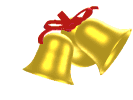 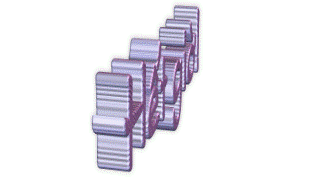 BẮT ĐẦU
Quốc gia nào đăng cai World Cup 2018
Đáp án:
Nga
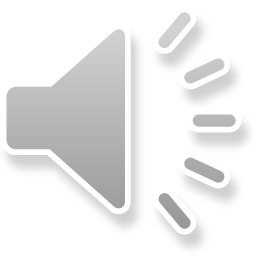 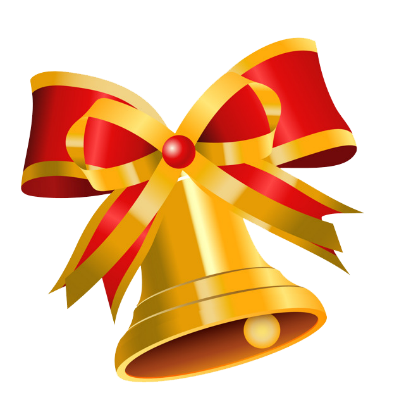 6
1
2
3
4
5
7
8
9
10
CÂU HỎI 3
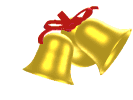 BẮT ĐẦU
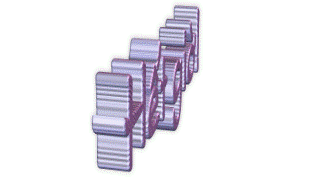 Trong tam giác, giao điểm của ba đường trung tuyến gọi là gì?
Đáp án:
Trọng tâm
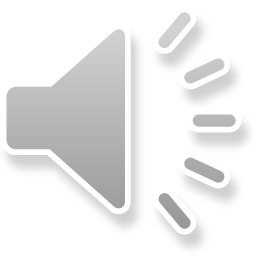 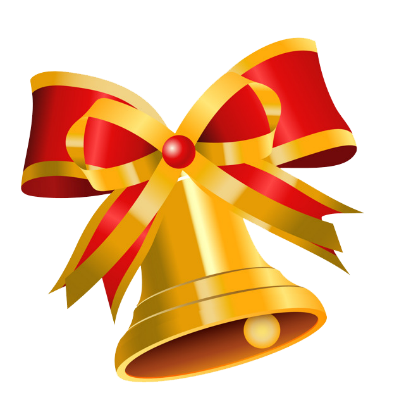 6
1
2
3
4
5
7
8
9
10
CÂU HỎI 4
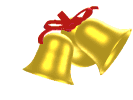 BẮT ĐẦU
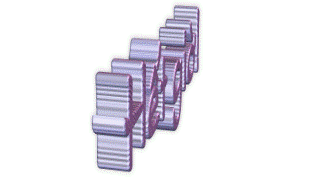 Ngày kỷ niệm thương binh liệt sỹ của nước ta là ngày - tháng nào?
Đáp án:
27/7
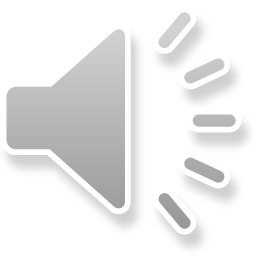 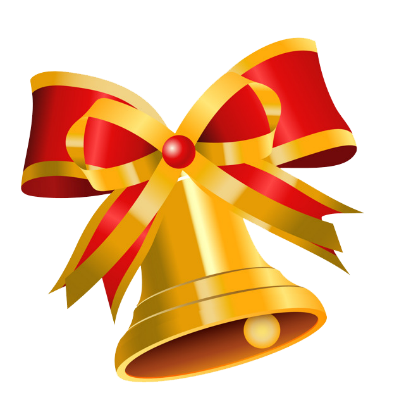 6
1
2
3
4
5
7
8
9
10
CÂU HỎI 5
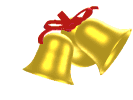 BẮT ĐẦU
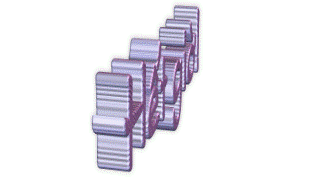 Hình tứ diện có bao nhiêu mặt?
Đáp án:
4 mặt
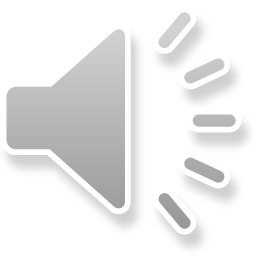 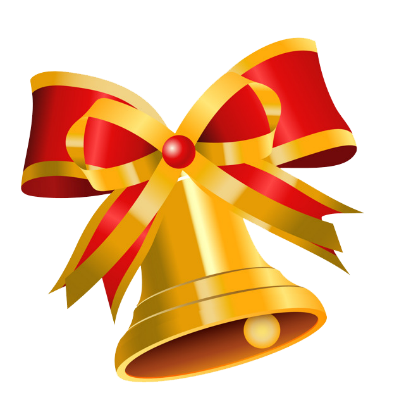 6
1
2
3
4
5
7
8
9
10
CÂU HỎI 6
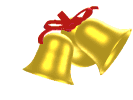 BẮT ĐẦU
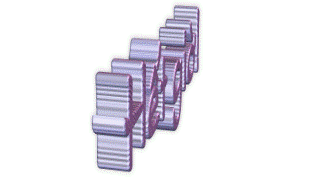 Tìm hệ số góc của tiếp tuyến vuông góc với đường thẳng y = -x + 6?
Đáp án:
k = 1
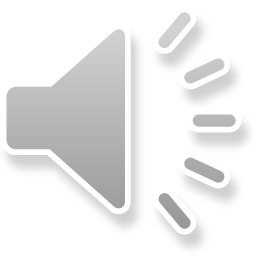 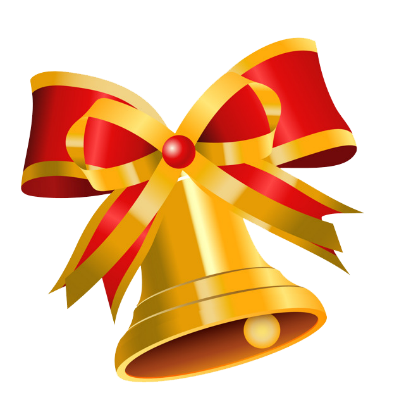 6
1
2
3
4
5
7
8
9
10
CÂU HỎI 7
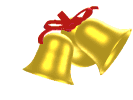 BẮT ĐẦU
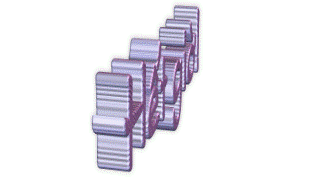 Nhà toán học Việt Nam đầu tiên được nhận giải thưởng Fields là ai?
Đáp án:
GS Ngô Bảo Châu
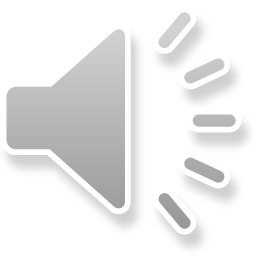 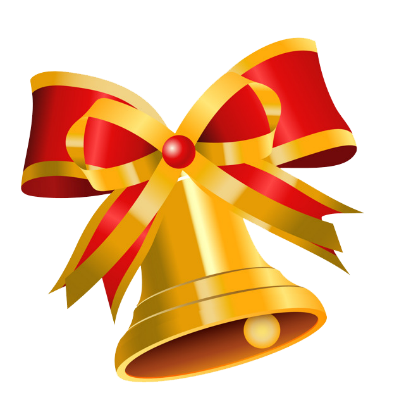 6
1
2
3
4
5
7
8
9
10
CÂU HỎI 8
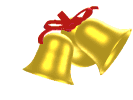 BẮT ĐẦU
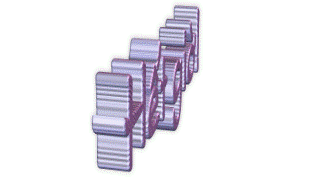 Tính độ dài đường chéo của hình vuông cạnh a?
Đáp án:
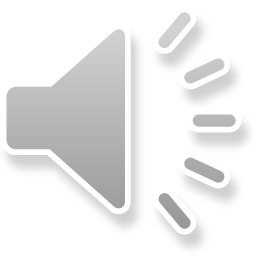 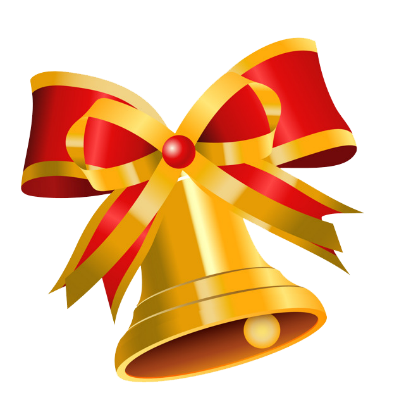 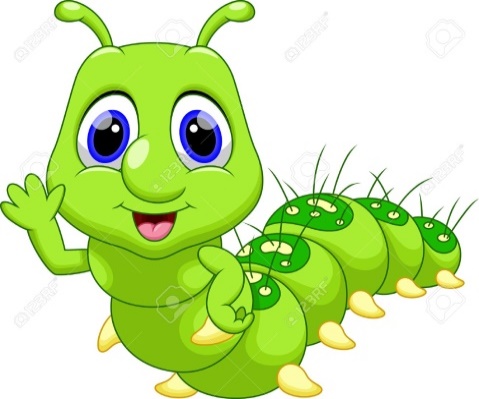 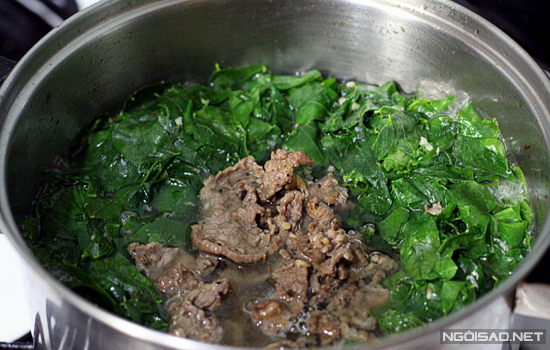 6
1
2
3
4
5
7
8
9
10
CÂU HỎI 9
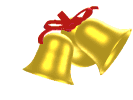 BẮT ĐẦU
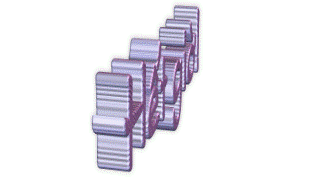 Hình ảnh sau gợi lên câu ca dao, tục ngữ nào?
Đáp án:
Con sâu làm rầu nồi canh
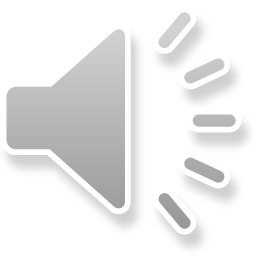 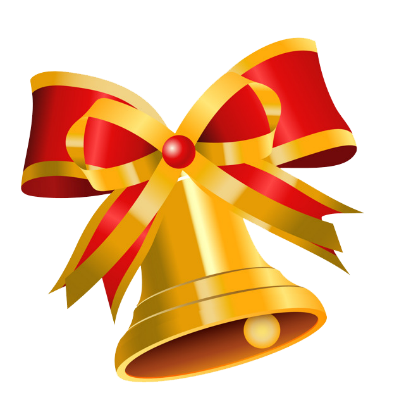 6
1
2
3
4
5
7
8
9
10
CÂU HỎI 10
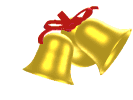 BẮT ĐẦU
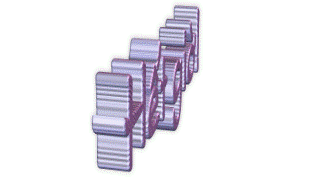 Gọi M  là trung điểm của cạnh BC. Hỏi SABC bằng bao nhiêu lần SABM?
Đáp án:
2
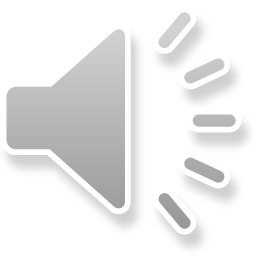 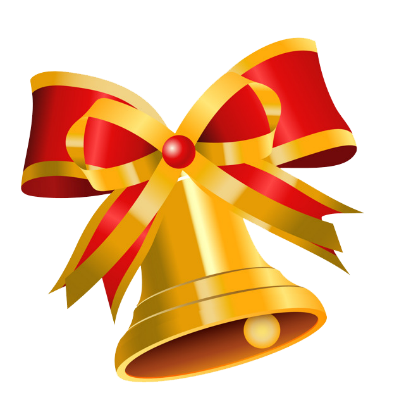 6
1
2
3
4
5
7
8
9
10
CÂU HỎI 11
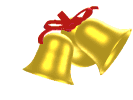 BẮT ĐẦU
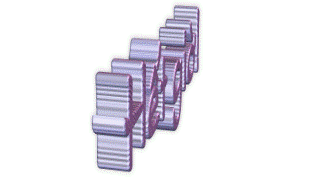 Núi Bà Đen thuộc tỉnh nào?
Đáp án:
Tây Ninh
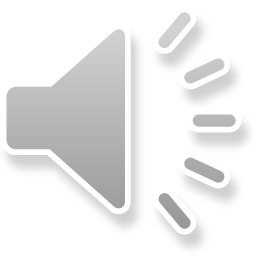 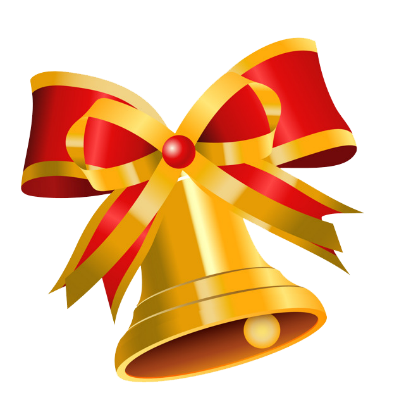 6
1
2
3
4
5
7
8
9
10
CÂU HỎI 12
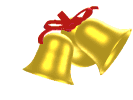 BẮT ĐẦU
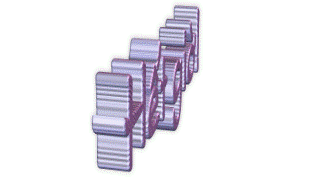 Tổ hợp phím dùng để tạo mới tài liệu trong MS Word là gì?
Đáp án:
Ctrl + N
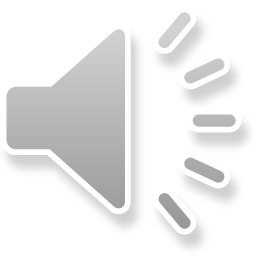 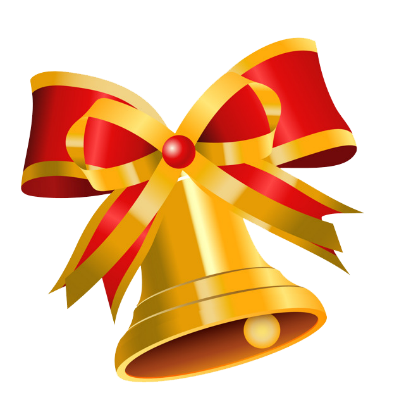 6
1
2
3
4
5
7
8
9
10
CÂU HỎI 13
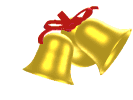 BẮT ĐẦU
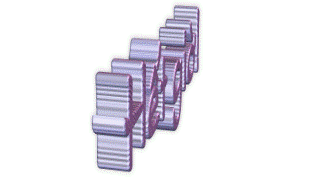 Tính diện tích của tam giác ABC đều cạnh a?
Đáp án:
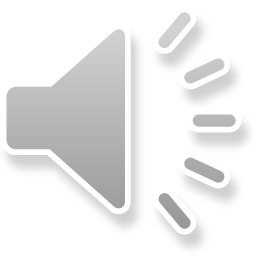 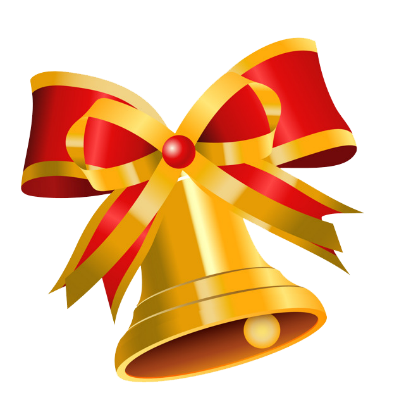 6
1
2
3
4
5
7
8
9
10
CÂU HỎI  14
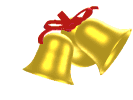 BẮT ĐẦU
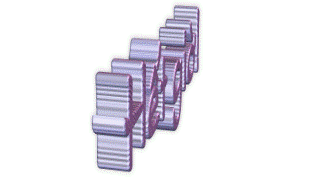 Viết số tiếp theo của dãy số sau: 1, 2, 4, 8, 16,    ?
Đáp án:
32
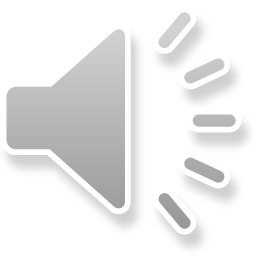 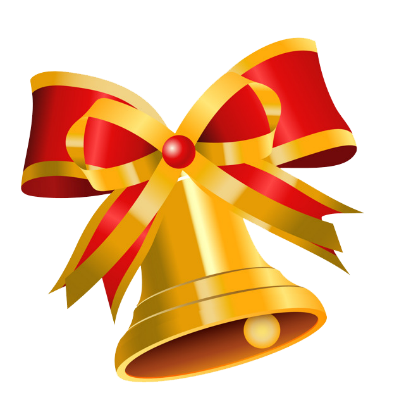 6
1
2
3
4
5
7
8
9
10
CÂU HỎI  15
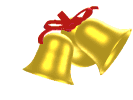 BẮT ĐẦU
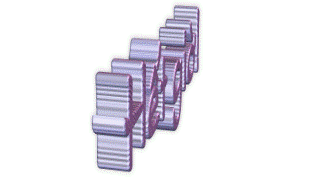 Tích của 100 số tự nhiên đầu tiên bằng bao nhiêu?
Đáp án:
0
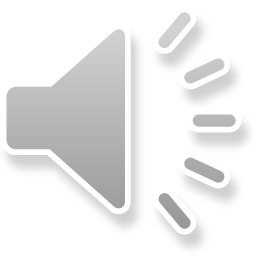 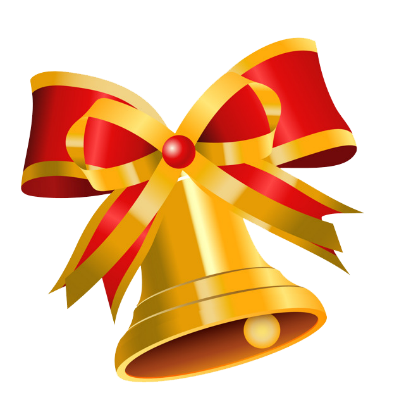 6
1
2
3
4
5
7
8
9
10
CÂU HỎI  16
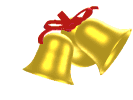 BẮT ĐẦU
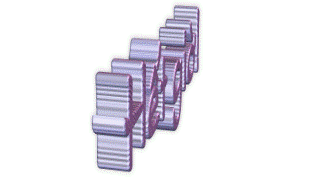 Bác Hồ đọc Bản Tuyên Ngôn độc tập vào ngày tháng năm nào?
Đáp án:
02/09/1945
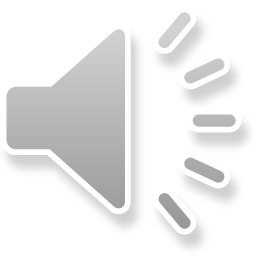 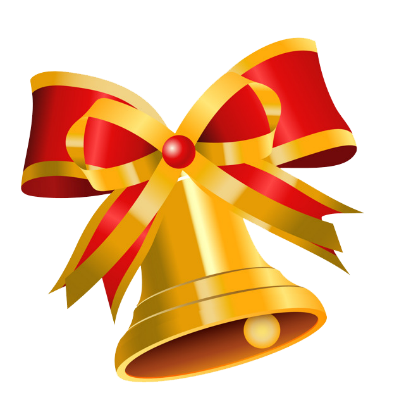 6
1
2
3
4
5
7
8
9
10
CÂU HỎI  17
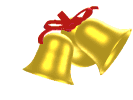 BẮT ĐẦU
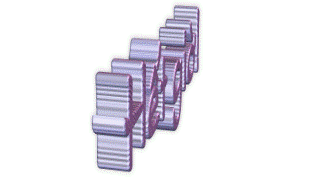 Trong một tam giác vuông, bình phương cạnh huyền bằng tổng bình phương hai cạnh góc vuông. Định lý trên mang tên nhà toán học nào?
Đáp án:
Pi-ta-go
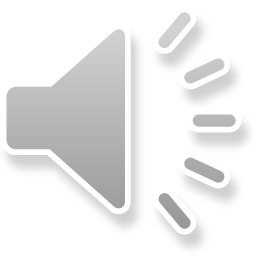 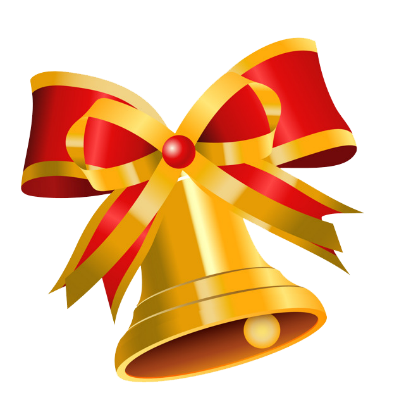 6
1
2
3
4
5
7
8
9
10
CÂU HỎI  18
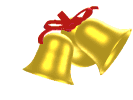 BẮT ĐẦU
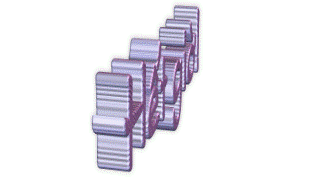 Trong các tỉnh sau: Cà Mau, Kiên Giang, An Giang, Bình Phước, tỉnh nào thuộc miền Đông Nam Bộ?
Đáp án:
Bình Phước
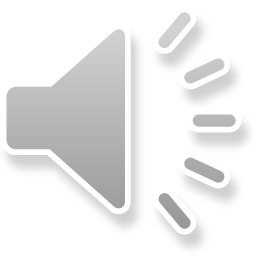 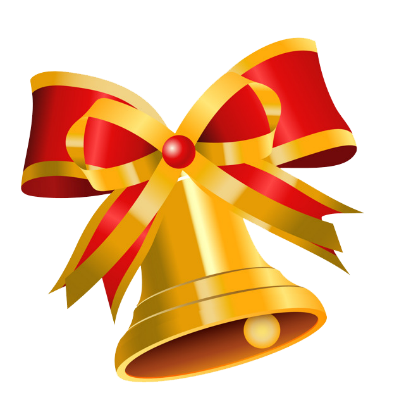 6
1
2
3
4
5
7
8
9
10
CÂU HỎI  19
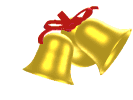 BẮT ĐẦU
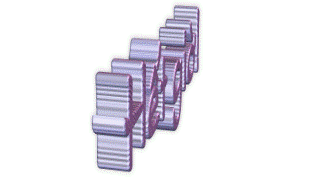 Điền số còn thiếu trong bảng sau?
Đáp án:
7
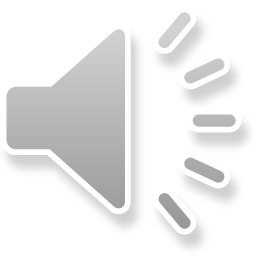 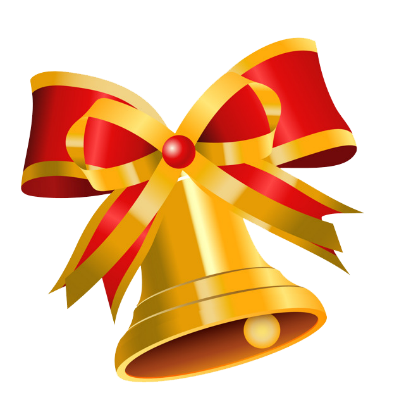 6
1
2
3
4
5
7
8
9
10
CÂU HỎI  20
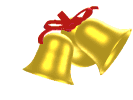 BẮT ĐẦU
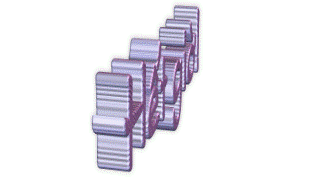 Hãy tìm công bội của cấp số nhân
3; -3; 3; -3; 3; -3; …
Đáp án:
-1
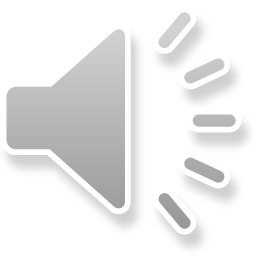 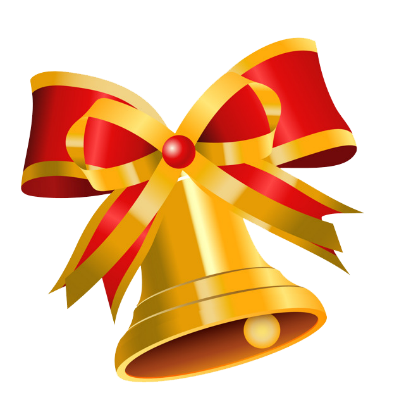 6
1
2
3
4
5
7
8
9
10
CÂU HỎI  21
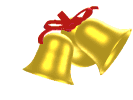 BẮT ĐẦU
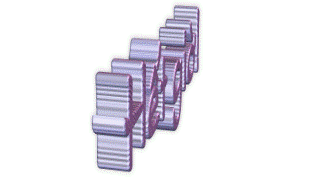 Cái gì mà đi thì nằm, đứng cũng nằm, nhưng nằm lại đứng?
Đáp án:
Bàn chân
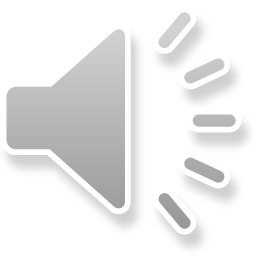 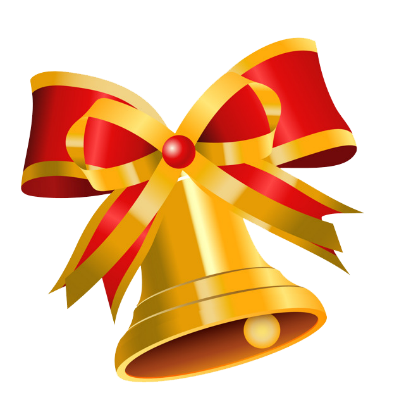 6
1
2
3
4
5
7
8
9
10
CÂU HỎI  22
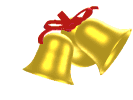 BẮT ĐẦU
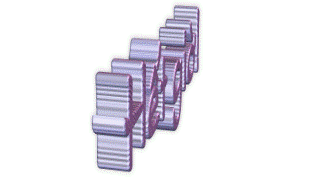 Tác giả của Truyện Kiều là ai?
Đáp án:
Nguyễn Du
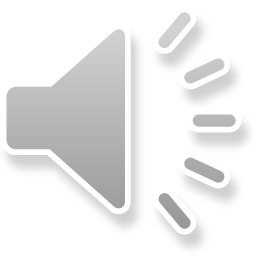 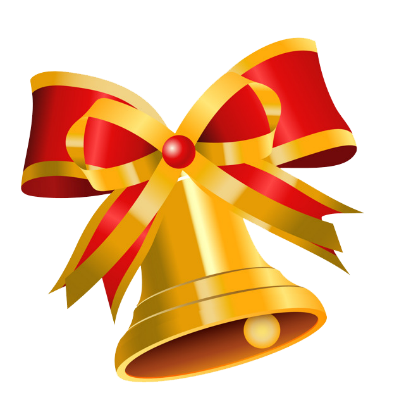 6
1
2
3
4
5
7
8
9
10
CÂU HỎI  23
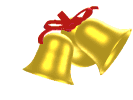 BẮT ĐẦU
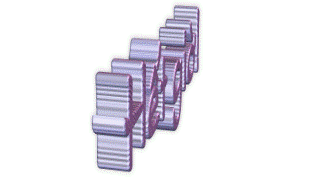 Đường gồm nhiều đoạn thẳng không cùng nằm trên một đường thẳng gọi là gì?
Đáp án:
Đường gấp khúc
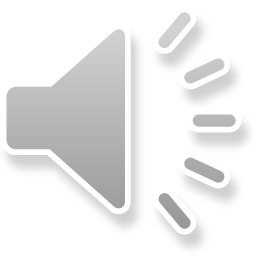 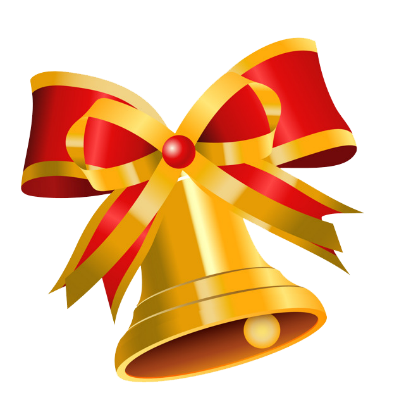 6
1
2
3
4
5
7
8
9
10
CÂU HỎI  24
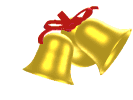 BẮT ĐẦU
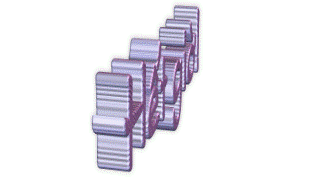 Tỉnh cực bắc nước ta là tỉnh nào?
Đáp án:
Hà Giang
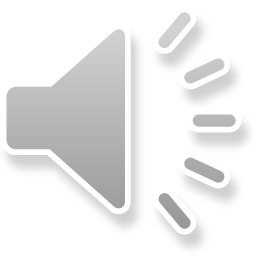 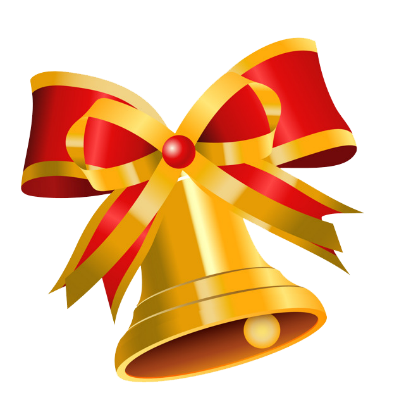 6
1
2
3
4
5
7
8
9
10
CÂU HỎI  25
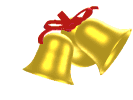 BẮT ĐẦU
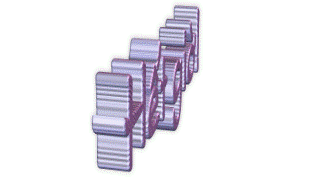 Hãy tìm công sai của cấp số cộng sau
1; 3; 5;  7;  9; …
Đáp án:
2
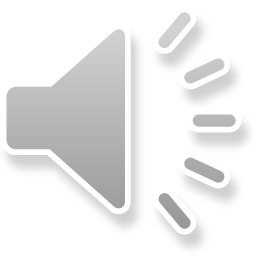 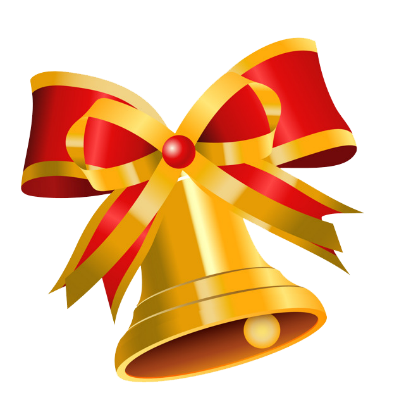 6
1
2
3
4
5
7
8
9
10
CÂU HỎI 26
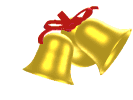 BẮT ĐẦU
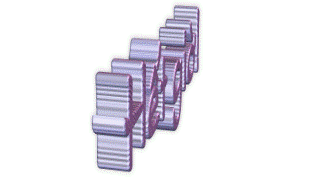 Tính tập xác định của hàm số
Đáp án:
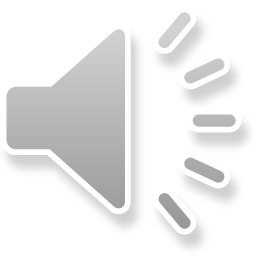 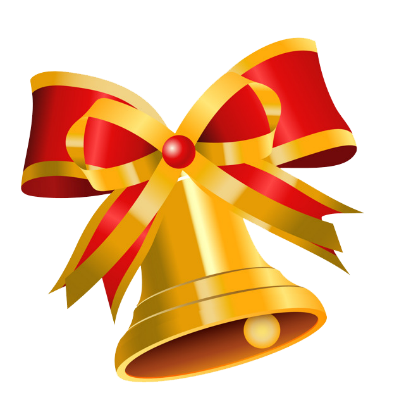 6
1
2
3
4
5
7
8
9
10
CÂU HỎI  27
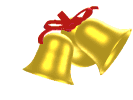 BẮT ĐẦU
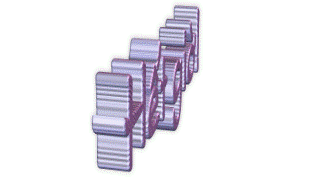 Trong MS Word, phím tắt dung để lưu tập tin với tên khác là gì?
Đáp án:
F12
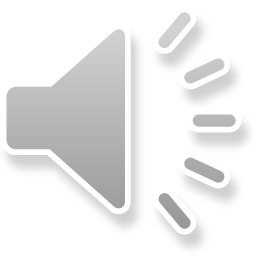 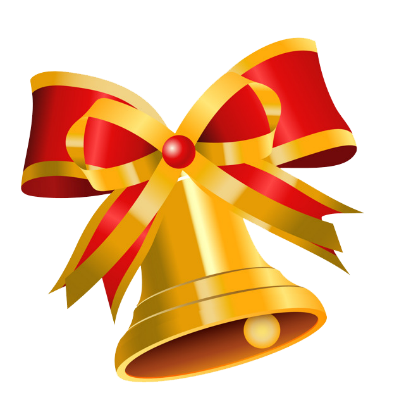 6
1
2
3
4
5
7
8
9
10
CÂU HỎI  28
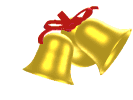 BẮT ĐẦU
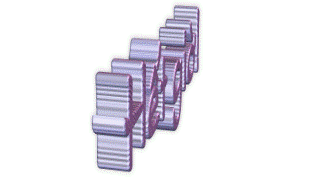 Trong MS Word, lệnh File/Open có chức năng gì?
Đáp án:
Mở tập tin
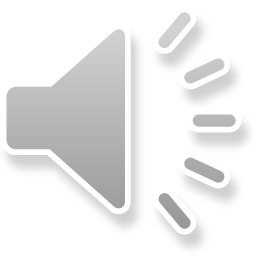 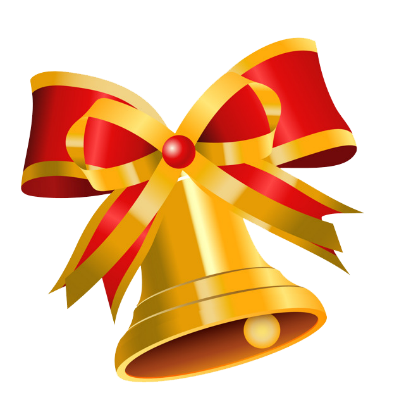 6
1
2
3
4
5
7
8
9
10
CÂU HỎI  29
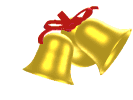 BẮT ĐẦU
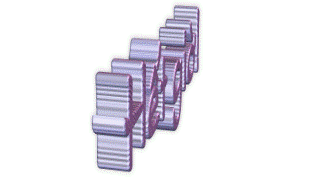 Hãy cho biết tên bài hát sau?
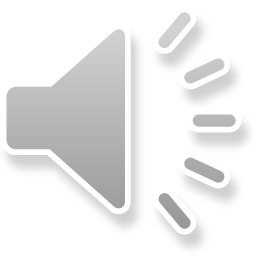 Đáp án:
Những trái tim Việt Nam
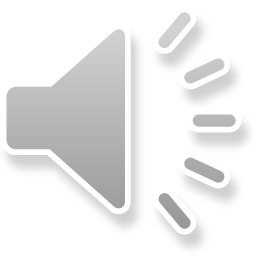 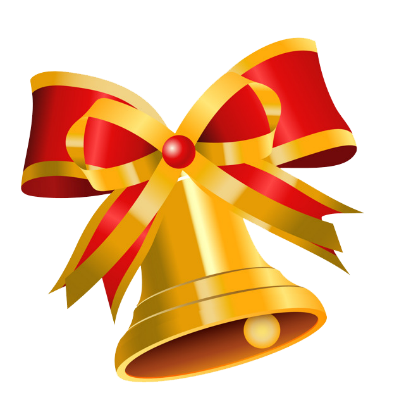 6
1
2
3
4
5
7
8
9
10
CÂU HỎI  30
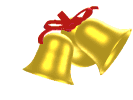 BẮT ĐẦU
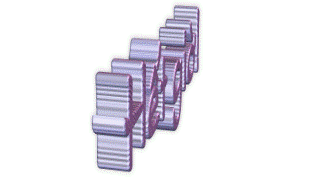 Hành tinh nào gần mặt trời nhất?
Đáp án:
Sao Thủy
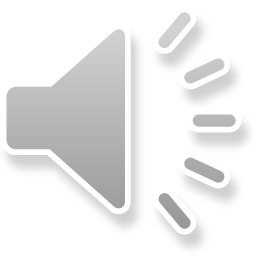 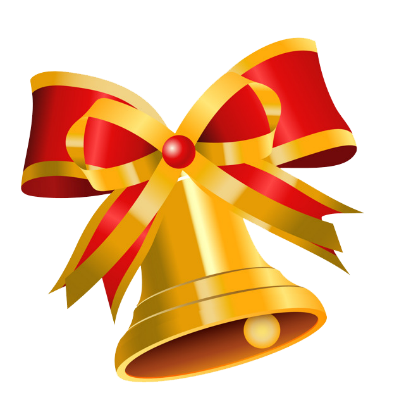 6
1
2
3
4
5
7
8
9
10
CÂU HỎI  31
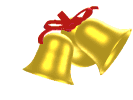 BẮT ĐẦU
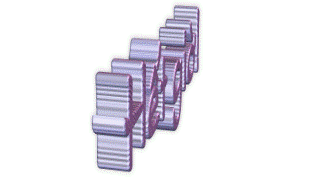 Bộ nhớ truy cập ngẫu nhiên của máy tính được viết tắt là gì?
Đáp án:
RAM
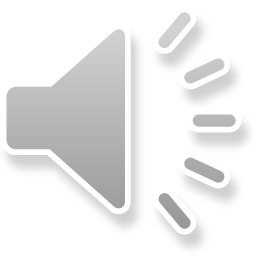 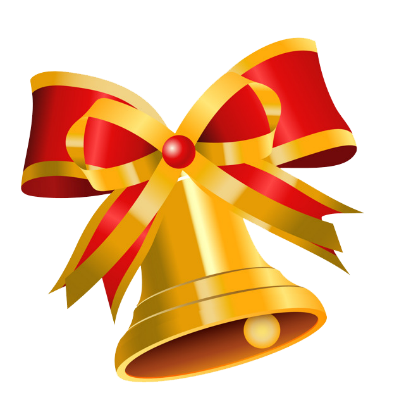 6
16
26
1
2
3
4
5
7
8
9
10
11
12
13
14
15
17
18
19
20
21
22
23
24
25
27
28
29
30
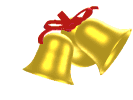 CÂU HỎI 32
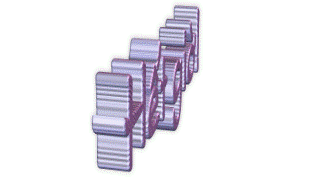 BẮT ĐẦU (30S)
Tính đạo hàm của hàm số                         tại             ?
Đáp án:
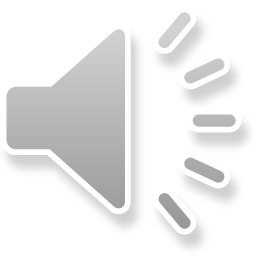 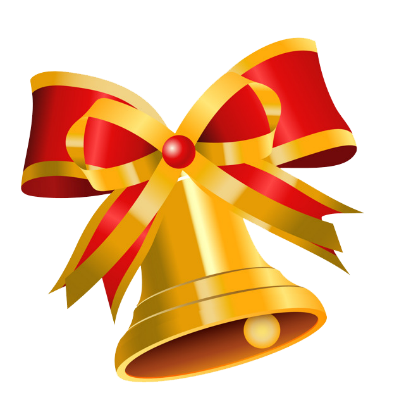 6
1
2
3
4
5
7
8
9
10
CÂU HỎI  33
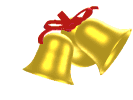 BẮT ĐẦU
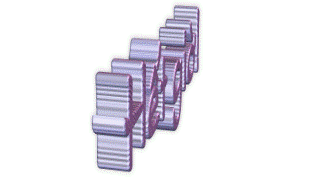 Văn miếu Trấn Biên thuộc phường nào của TP. Biên Hòa?
Đáp án:
Phường Bửu Long
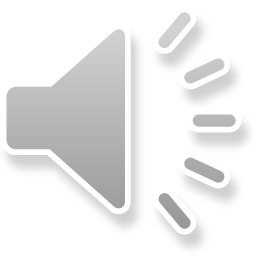 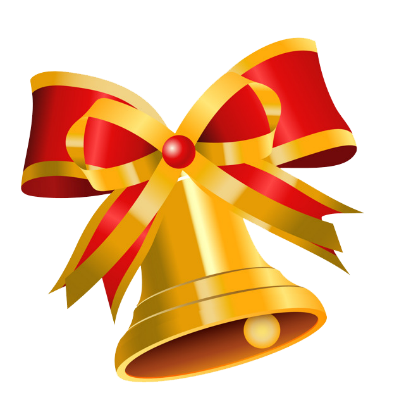 6
1
2
3
4
5
7
8
9
10
CÂU HỎI  34
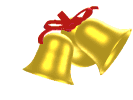 BẮT ĐẦU
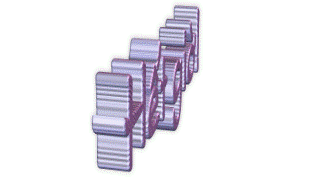 Sông Mê Kông chảy qua bao quốc gia?
Đáp án:
06
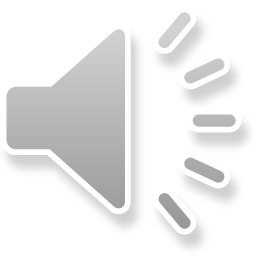 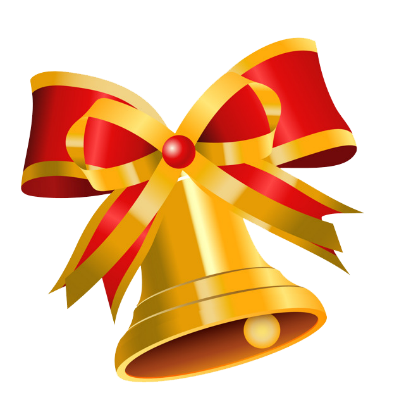 6
16
26
1
2
3
4
5
7
8
9
10
11
12
13
14
15
17
18
19
20
21
22
23
24
25
27
28
29
30
CÂU HỎI  35
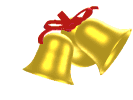 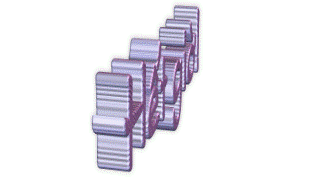 BẮT ĐẦU (30S)
Tính tổng S = 1 + 2 + 3 +…+ 10 ?
Đáp án:
S=55
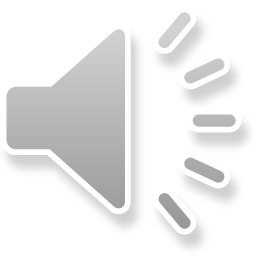